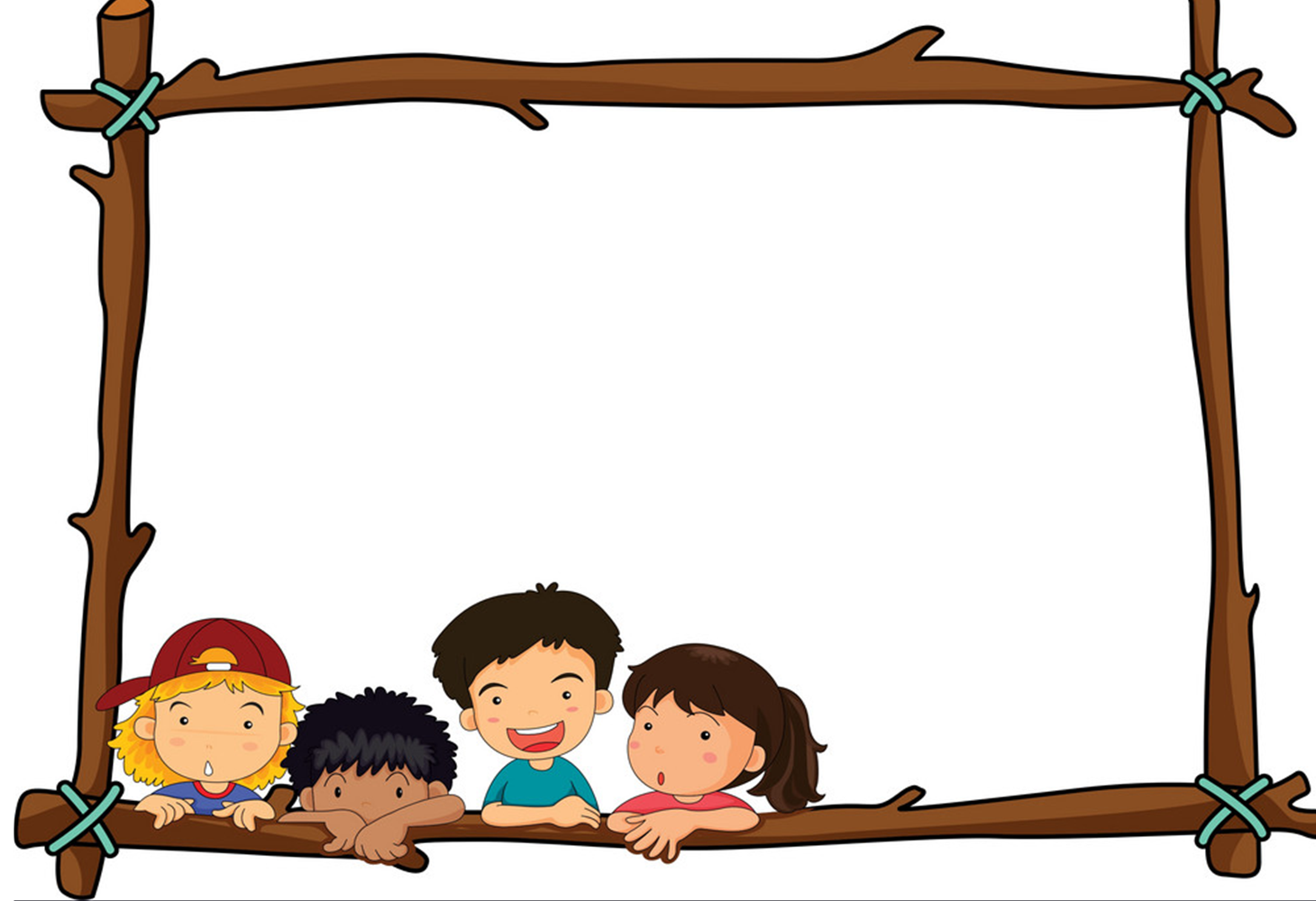 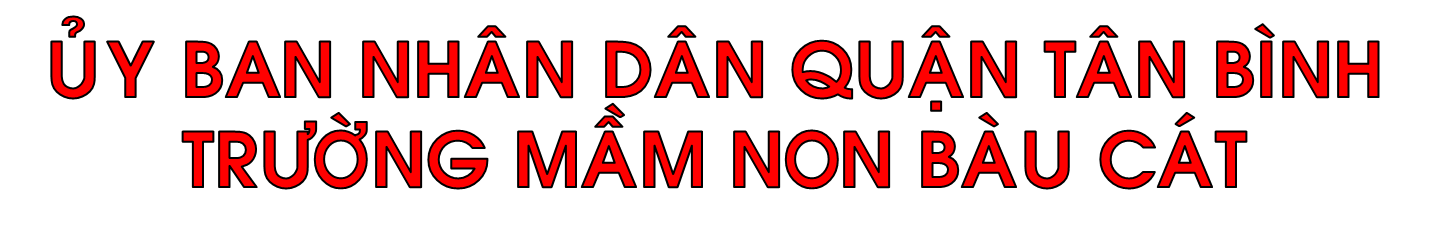 Ñeà taøi: Chaûi raêng ñuùng caùch
Löùa tuoåi 5 – 6 tuoåi
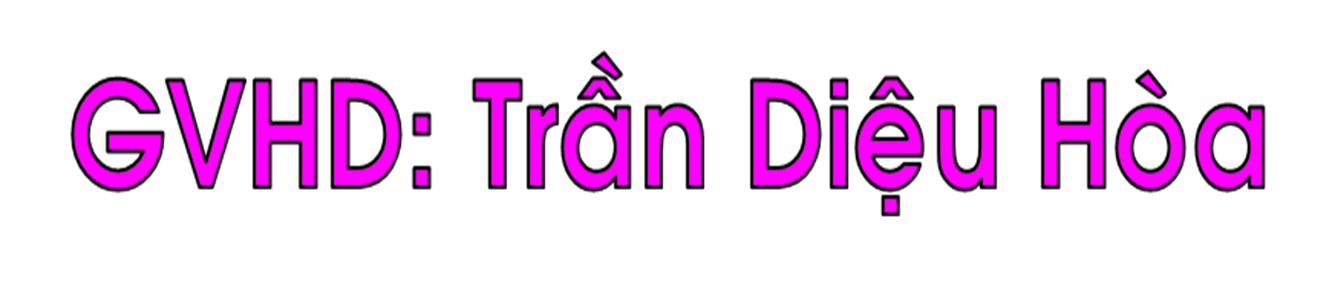 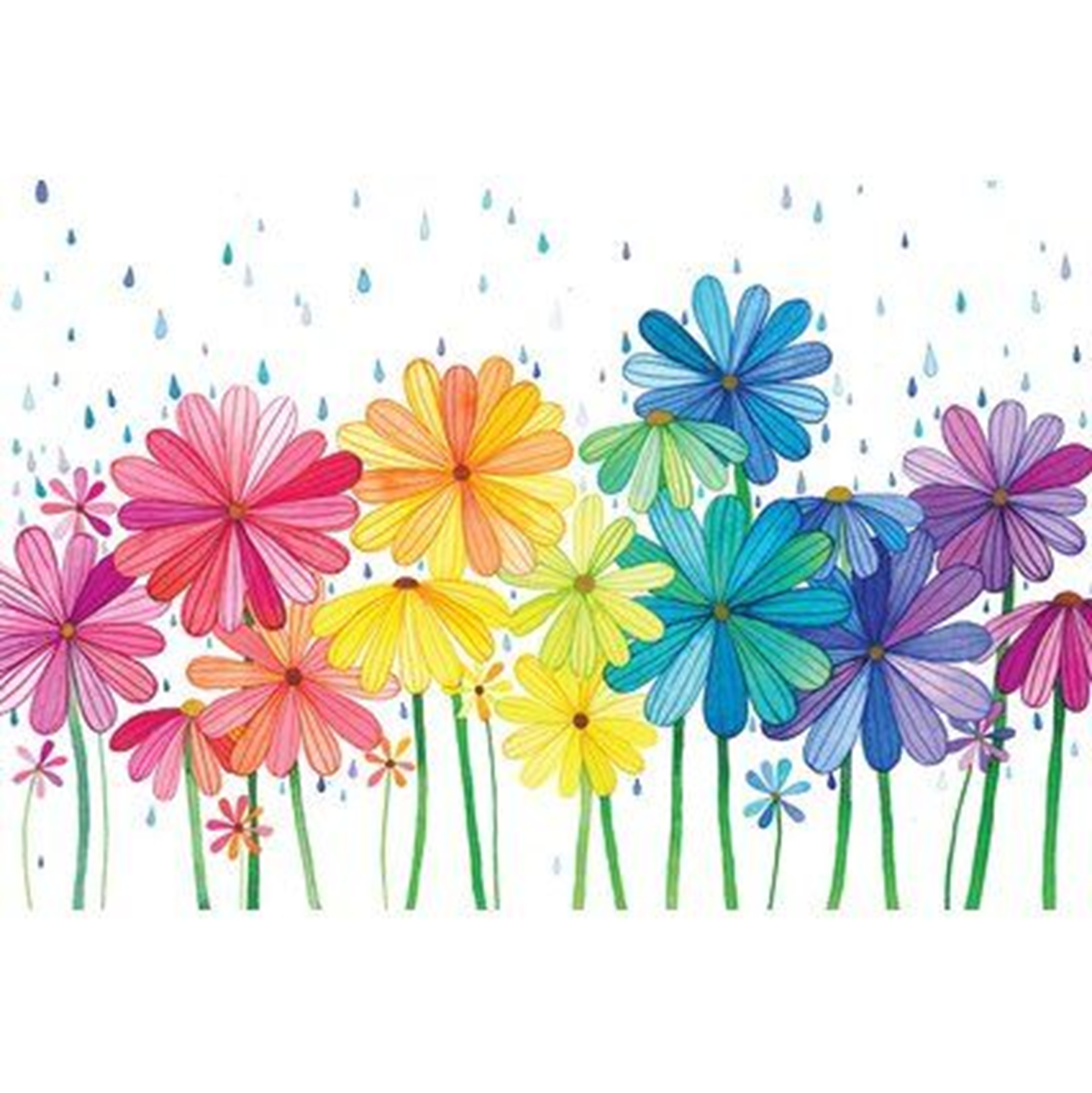 Heïn gaëp laïi caùc con !